1 Thessalonians 4:16–18
16 For the Lord himself will descend from heaven with a cry of command, with the voice of an archangel, and with the sound of the trumpet of God. And the dead in Christ will rise first. 17 Then we who are alive, who are left, will be caught up together with them in the clouds to meet the Lord in the air, and so we will always be with the Lord. 18 Therefore encourage one another with these words.
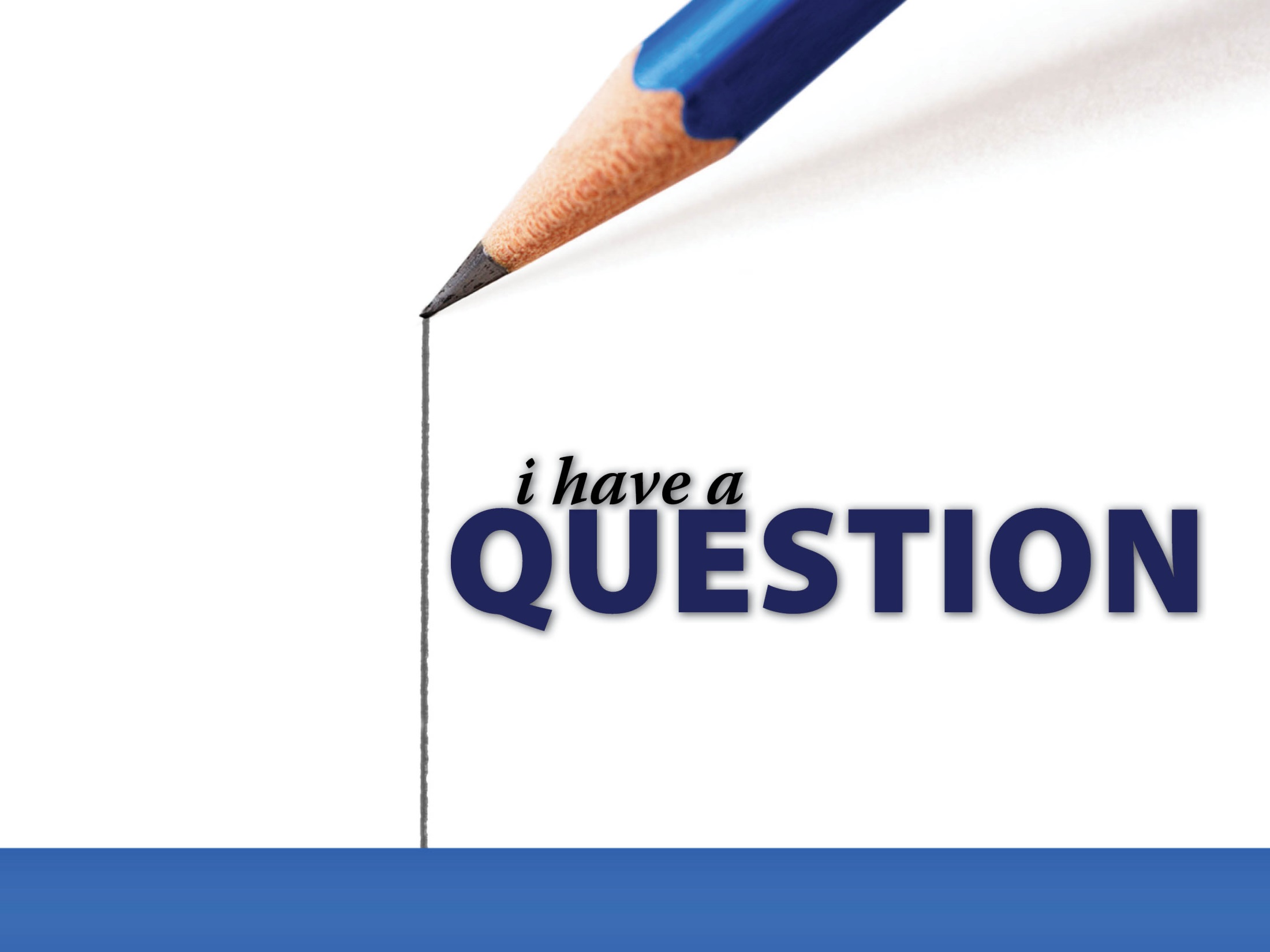 Is it correct to say when a Christian has passed away that they have gone to heaven?
Where do we go when we die?
Hades
Genesis 37:5
Translated in KJV as “hell” incorrectly 35 times.
Jesus spoke about Hades.
Luke 23:39–43; John 2:18–22
Peter referenced Jesus being in Hades.
Acts 2:25–28
Luke 16:19–31
There are two divisions in Hades.
Paradise. 
Torment.
Torment and Paradise are not Heaven and Hell.
There is a finality.
Judgment Day
1 Thessalonians 4:13–18
Matthew 25:31–46
Can we make that judgment?
Ecclesiastes 12:13–14
Such statements should be avoided because they reflect falsehoods. They just aren’t biblically correct.
If I have an issue with the preacher, deacon, or elder how do I handle it scripturally?
Leadership
Elders, deacons, and preachers aren’t “untouchable” or “infallible.”
Acts 20:28–30
Galatians 2:11–14
How do we handle issues with those in leadership positions?
1 Timothy 5:17–20
Matthew 5:23–26; 18:15–17
What is the pattern?
Resolve conflicts.
Go to the brother alone.
If he refuses to repent, take two or three witnesses the second time. 
If he still refuses, go to the church. 
1 Timothy 5:19 seems to fit into this third phase of the pattern. 
It is more instructions to Timothy on whether to admit, or listen to, a charge brought to him.